2019년 교과목 이수체계 / 전자제어공학전공
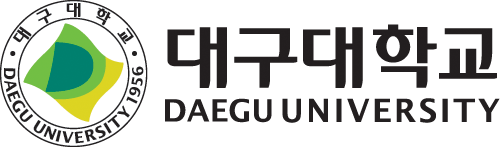 전공
설계
MSC
전문교양
1
학
년
1

2
전기전자일반
DU실용영어(1)
일반물리학
지구과학
기초수학(1)
컴퓨터프로그래밍
일반물리학 및
실험
기초수학(2)
DU실용영어(2)
입문공학설계
2
학
년
1

2
디지털공학(1)
기초전자실험
전기자기학
일본어
C언어실습
회로이론(1)
공업수학(1)
객체지향언어
공학윤리
회로이론(2)
디지털공학실험
전자회로(1)
디지털공학(2)
객체지향언어실습
공업수학(2)
3
학
년
1

2
과학기술과특허
원도우즈
프로그래밍
전자회로(2)
전자회로실험
마이크로프로세서
자동제어(1)
디지털시스템설계
신호및시스템
통신이론
전기기기
계측공학
생물미래학
수치해석
컴퓨터구조
자동제어(2)
소트프웨어분석
설계
전력전자공학
마이크로프로세서
실험
센서시스템
자연과학명저와
창의적 글쓰기
4
학
년
1

2
스마트 그리드
계측공학실험
산업체현장실습
로봇공학
PLC제어
임베디드시스템
종합설계
취업과창업
인공지능
디지털제어
I O T 시스템
신에너지공학
자동제어실험
현대제어